Formação Diretoria de Conselho Central
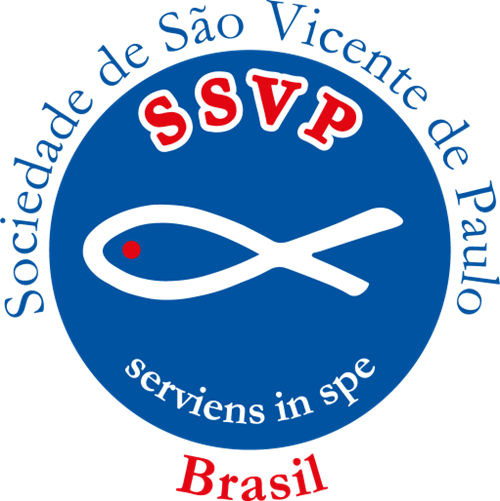 Nesta 1ª parte participa toda a diretoria do conselho central e todos os membros do conselho fiscal (titulares e suplentes)
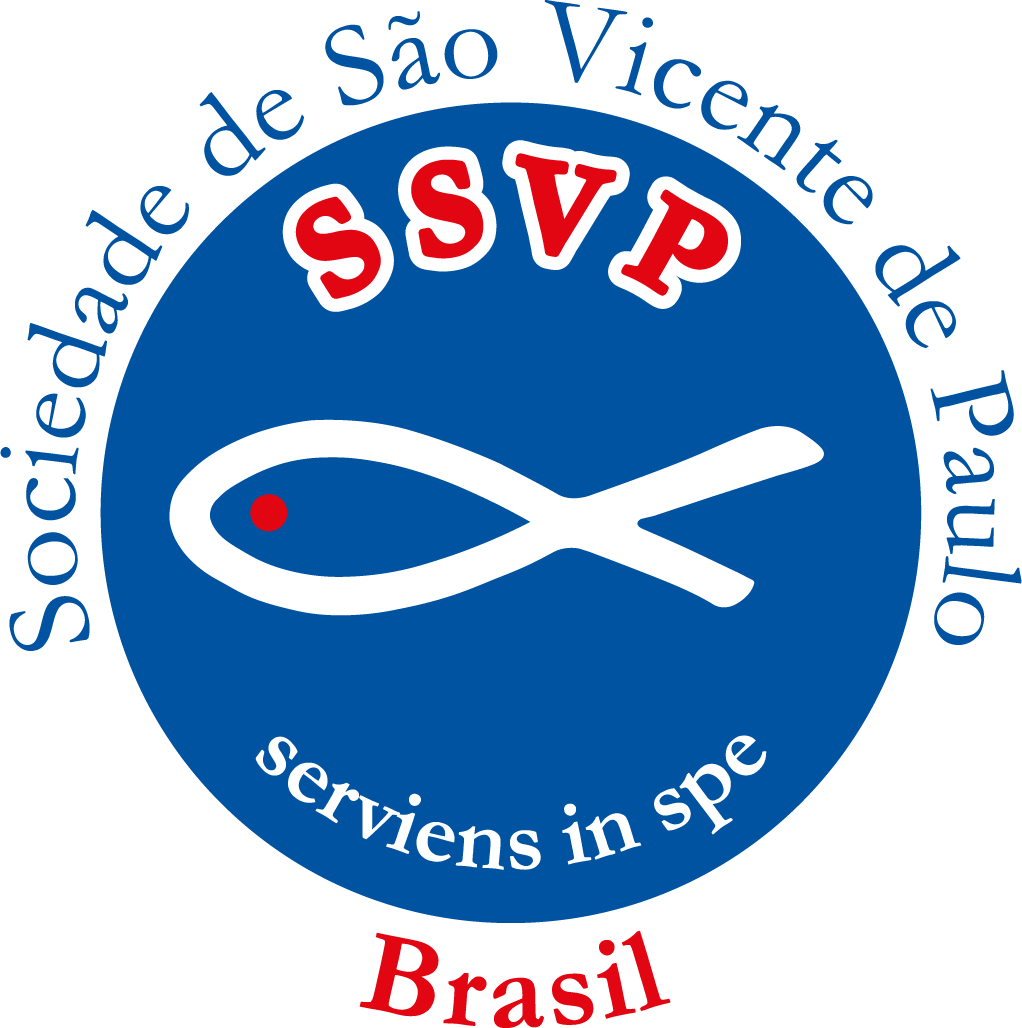 Formação Diretoria de Conselho Central
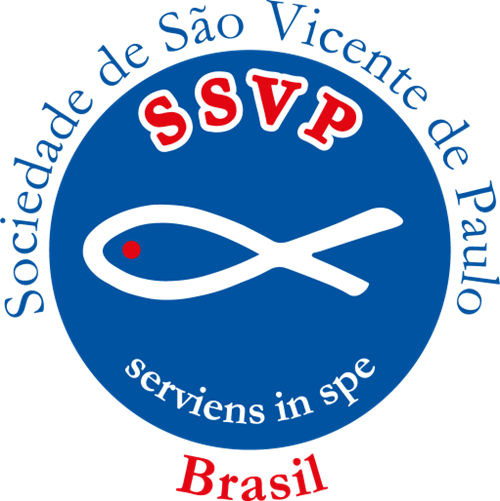 Formação para Diretoria de Conselho Central     1ª parte
Formação Diretoria de Conselho Central
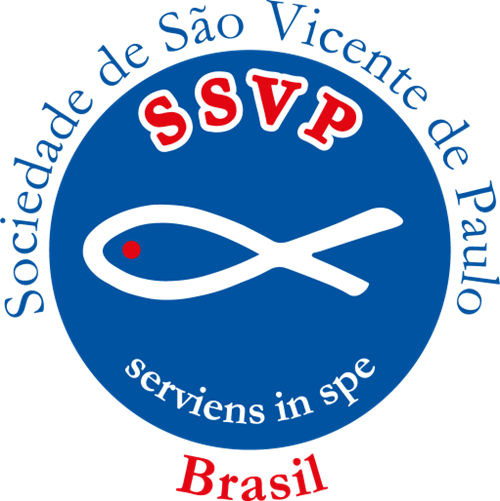 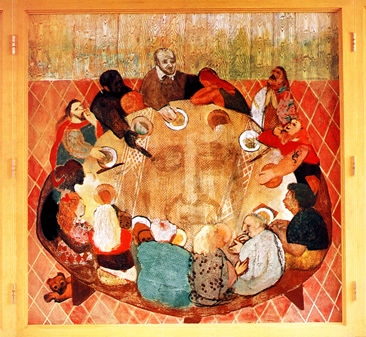 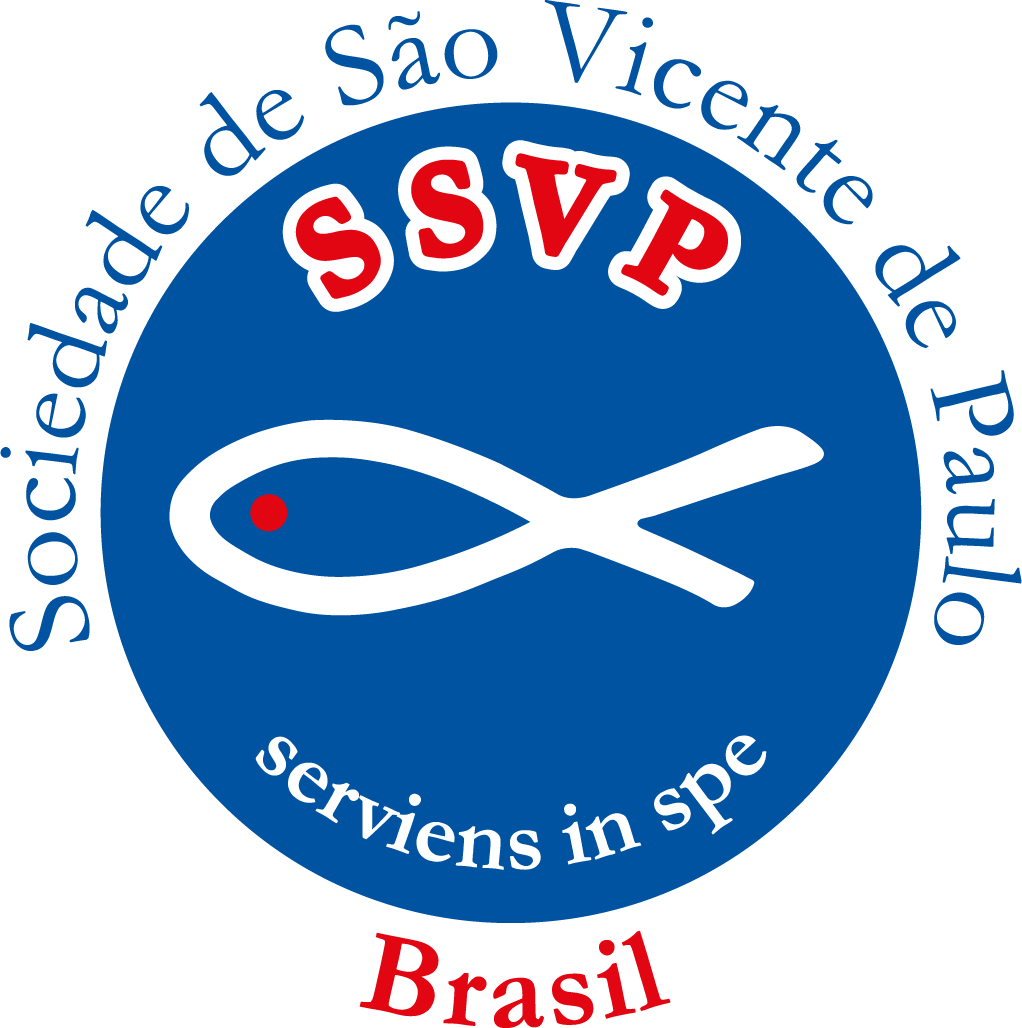 O Serviço aos Pobres
Formação Diretoria de Conselho Central
Formação Diretoria de Cons. Central
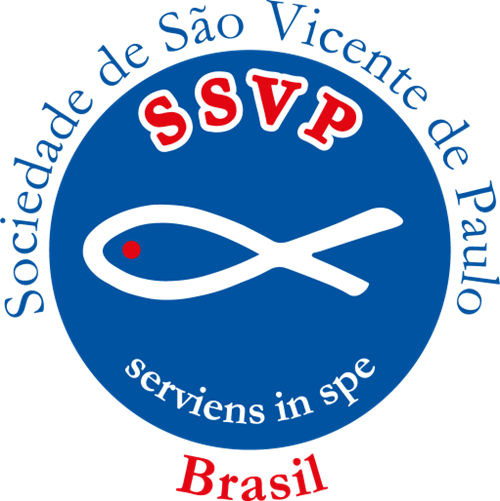 O Serviço aos Pobres:



Servir ao próximo, e de maneira especial aos Pobres;

Tornar efetivo e afetivo o seguimento de Jesus Cristo;

Proporcionar-lhes instrumentos de trabalho, a fim de garantir  seu sustento;

Caridade organizada em prol  dos desamparados  excluídos.
Formação Diretoria de Conselho Central
Formação Diretoria de Cons. Central
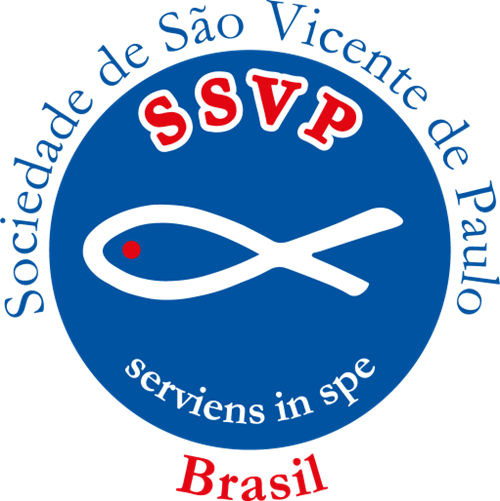 O Serviço aos Pobres:k


O Amor e o serviço aos Pobres nos compromete a lutar contra todo tipo de pobreza.

Aliviar com urgência a miséria dos Pobres, dando-lhes de imediato o pão e, ao mesmo tempo, proporcionando-lhes instrumentos de trabalho, a fim de produzir e garantir seu próprio sustento.
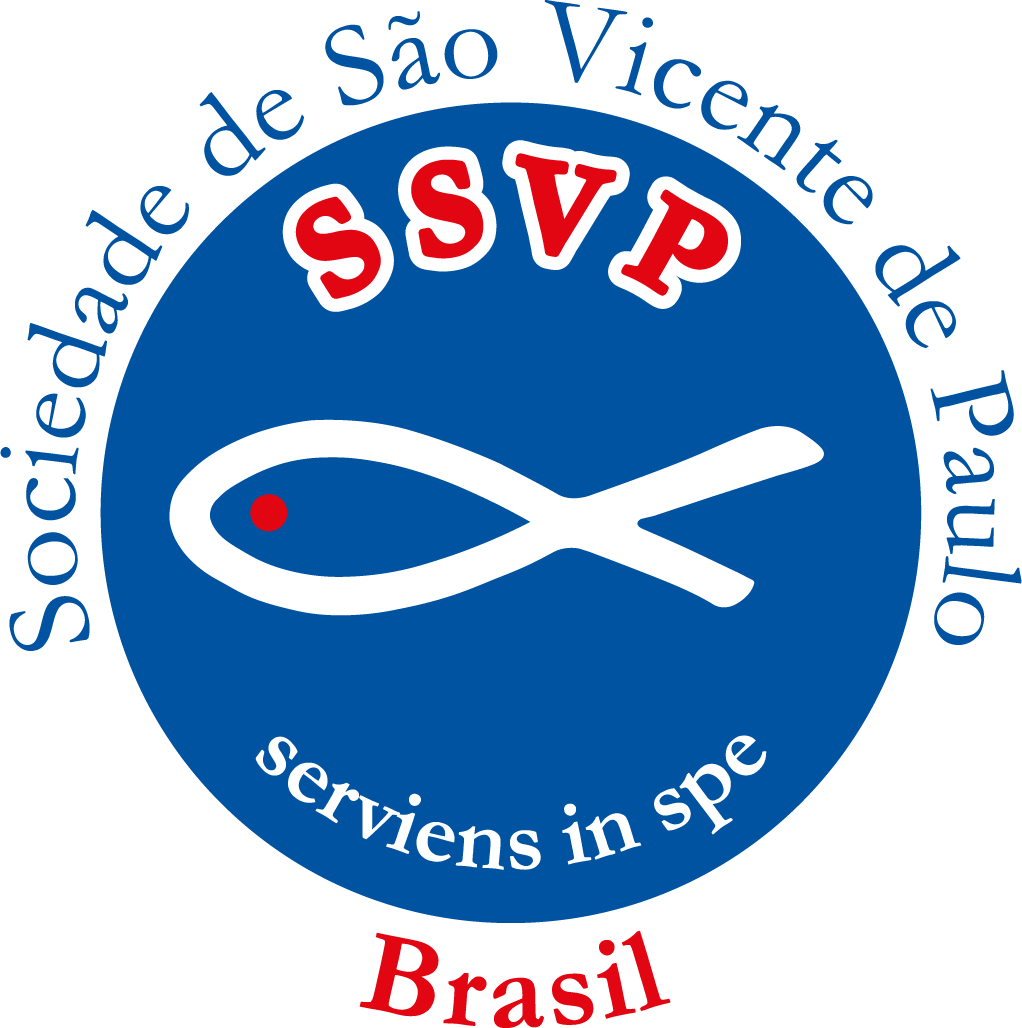 O Sentido da Caridade
Formação Diretoria de Conselho Central
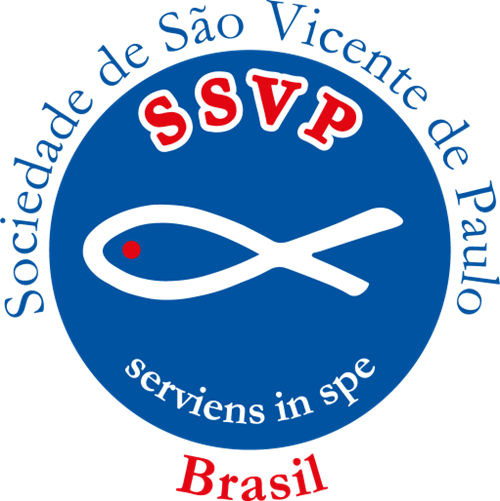 O Sentido da Caridade:


  A Caridade só tem sentido no compromisso de solidariedade com os que sofrem  a miséria, a fim de testemunhar o amor de Deus e erradicar o mal que a miséria representa.  

  Não se ama a pobreza, mas os Pobres.
Formação Diretoria de Conselho Central
Formação Diretoria de Cons. Central
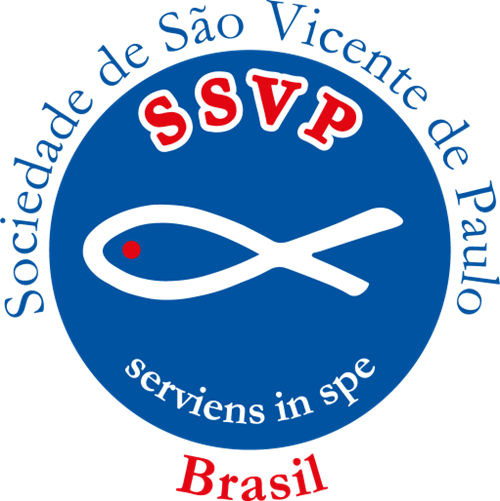 O Sentido da Caridade:


 Enquanto responsáveis por uma unidade devemos: dar testemunho de dedicação total  no serviço aos Pobres, realizando a lei da Boa Nova, da solidariedade e da fraternidade;

- A vida de caridade é o melhor caminho para revelar Jesus Cristo à humanidade.
Formação Diretoria de Conselho Central
Formação Diretoria de Cons. Central
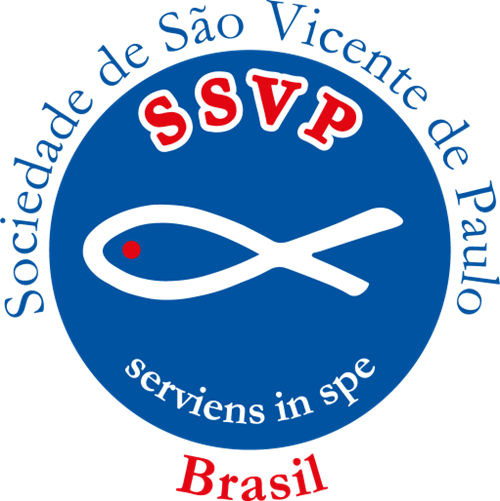 O Sentido da Caridade:




  Como líderes, não basta ficarmos indignados com a Pobreza, é preciso que seja transformada em atos e ações.

- É preciso fazer com que os Pobres tomem consciência da miséria em que se encontram para conseguirem se libertar;
Formação Diretoria de Conselho Central
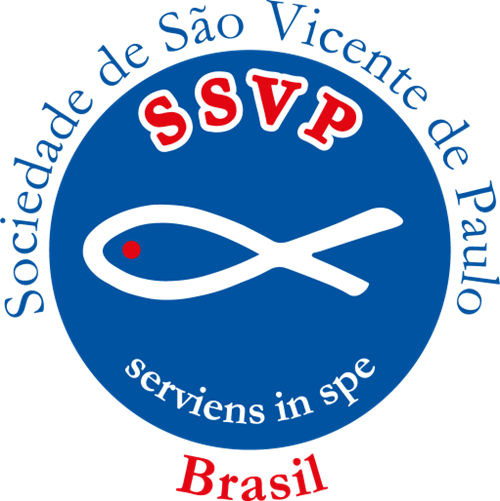 O Sentido da Caridade:




“É muito pouco  aliviar o Pobre no dia a dia; é necessário pôr as mãos nas raízes do mal, e, com eficientes reformas, diminuir as causas reais  da miséria pública.”     ( Ozanam)
Formação Diretoria de Conselho Central
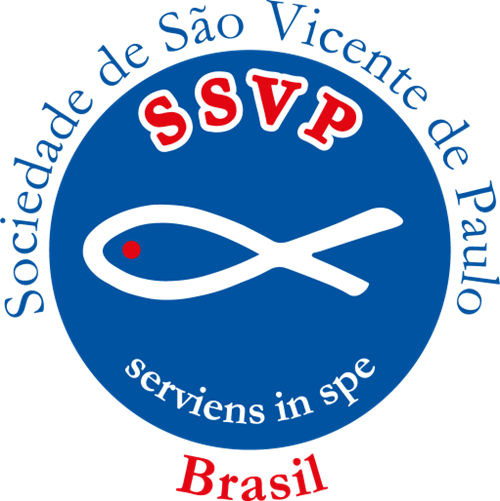 Os Pobres são os nossos senhores e mestres




Esta frase  deve ser a luz diária para nortear todo o trabalho realizado nas Unidades  vicentinas.
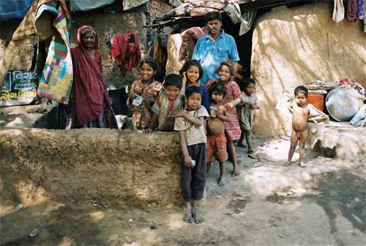 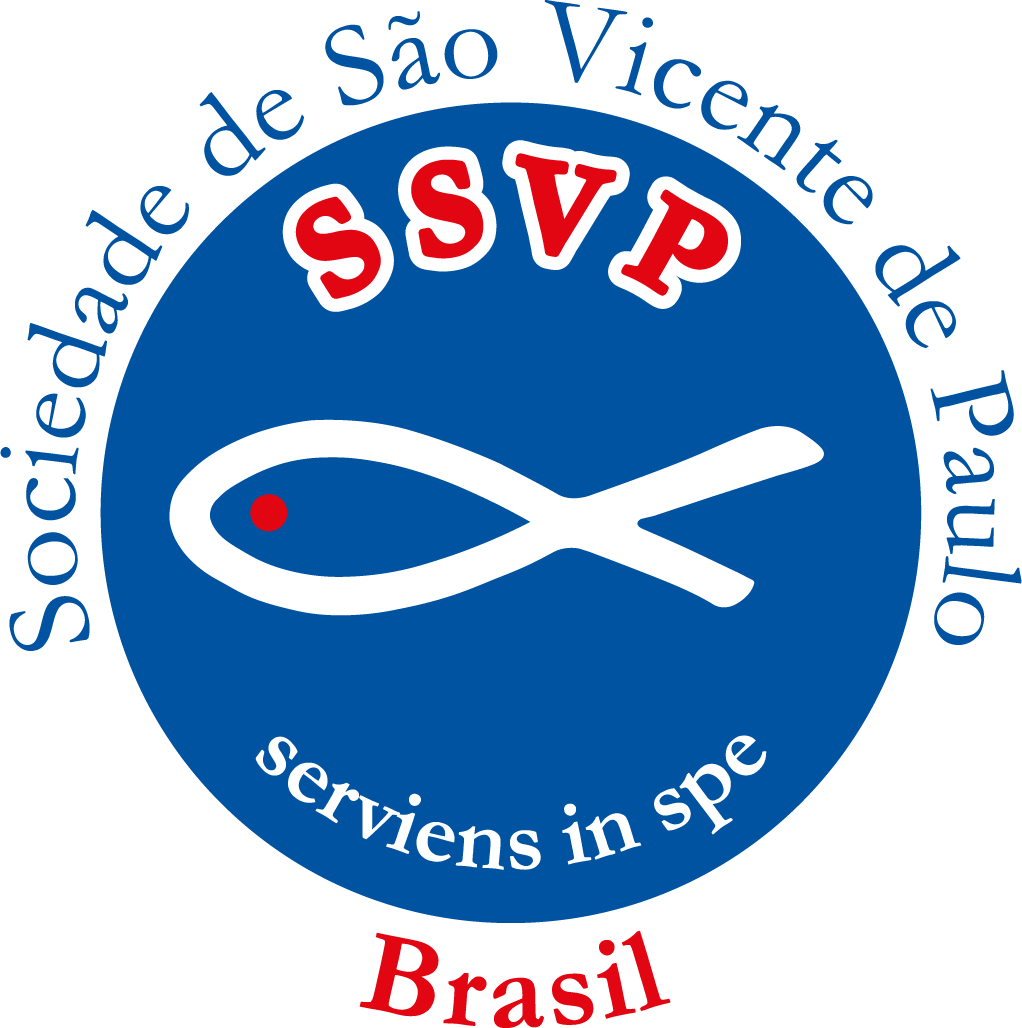 São Vicente de Paulo, exemplo a ser seguido
Formação Diretoria de Conselho Central
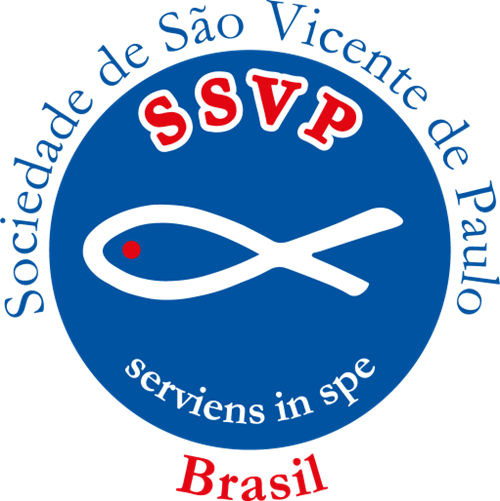 São Vicente de Paulo, exemplo a ser seguido 

- Incentivou a comunidade rica a estar a serviço dos Pobres;

- Incentivou as pessoas a lutarem para tirar os Pobres da miséria.
Formação Diretoria de Conselho Central
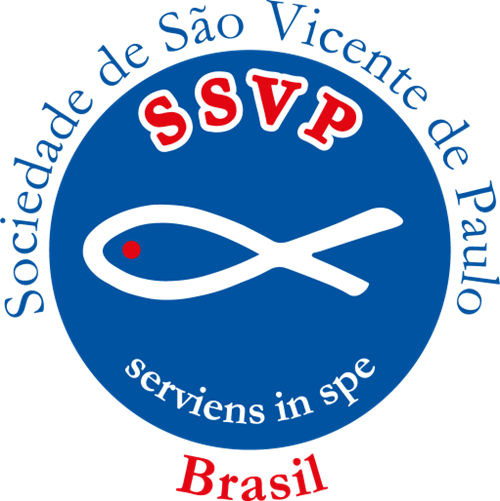 São Vicente de Paulo, exemplo a ser seguido. 
Forma de agir com os pobres


 Relacionar-se bem com eles;

 Colocar-se próximos a eles;

 Tratá-los com simplicidade, humildade e doçura.
Formação Diretoria de Conselho Central
Formação Diretoria de Cons. Central
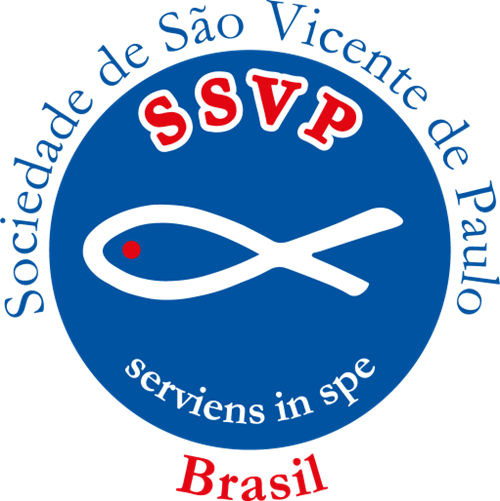 São Vicente de Paulo era um empreendedor


 Sabia empreender a ação caritativa em todos os tipos de pobreza;

 Era bem relacionado com todas as pessoas, e assim conseguia ajuda para seus Pobres;
Formação Diretoria de Conselho Central
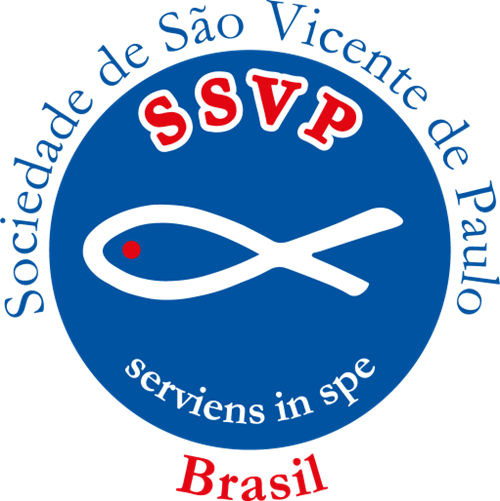 Vicente de Paulo era fiel à Deus

       “As coisas de Deus se fazem por si mesmas, e a verdadeira sabedoria  consiste em seguir a Providência Divina passo a passo, sem se colocar adiante e sem ficar  para trás”  (São Vicente de Paulo)
Formação Diretoria de Conselho Central
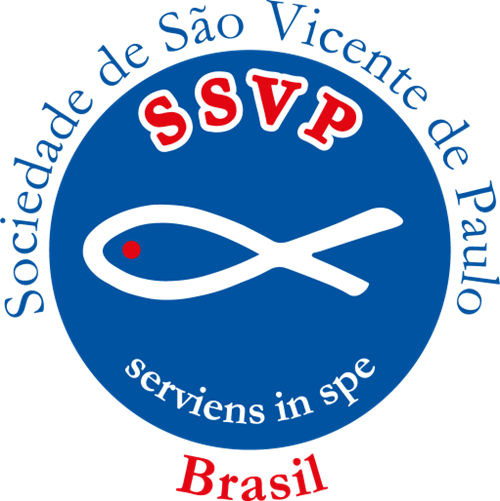 “Eu, o Senhor, te chamei e te farei mediador da Aliança para com o povo, para abrires os olhos dos cegos, para tirares da prisão, os cativos”.
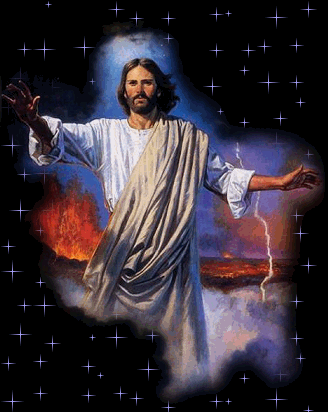 Formação Diretoria de Conselho Central
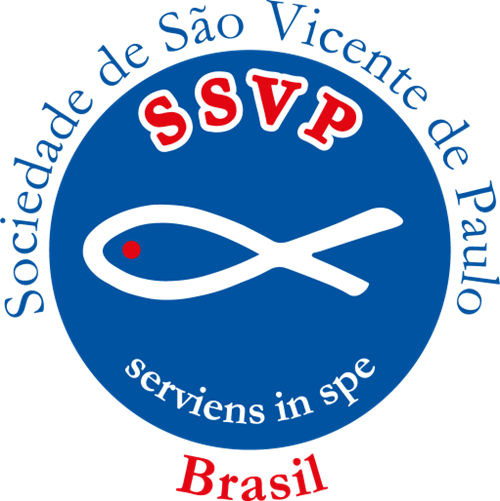 Deus se coloca a serviço da humanidade. Jesus consagra a missão e o serviço como a mais alta forma de amor e fraternidade. Jesus a verdadeira autoridade, procura servir e não ser servido.
 
Segue abaixo algumas sugestões de textos bíblicos para refletir e rezar sobre nosso carisma vicentino.

Ex 18, 18-27;Nm 11, 4-17;
Is 42, 1-9; / 49, 1-9 /50, 4-11;
Jo 13, 1-17;Rom 12, 1-8; / 15, 1-6; 
I Cor 3, 1-12Gl 6, 1-10
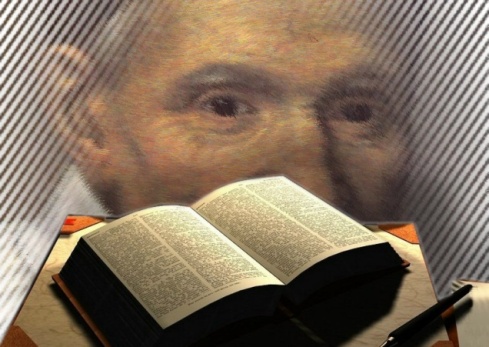 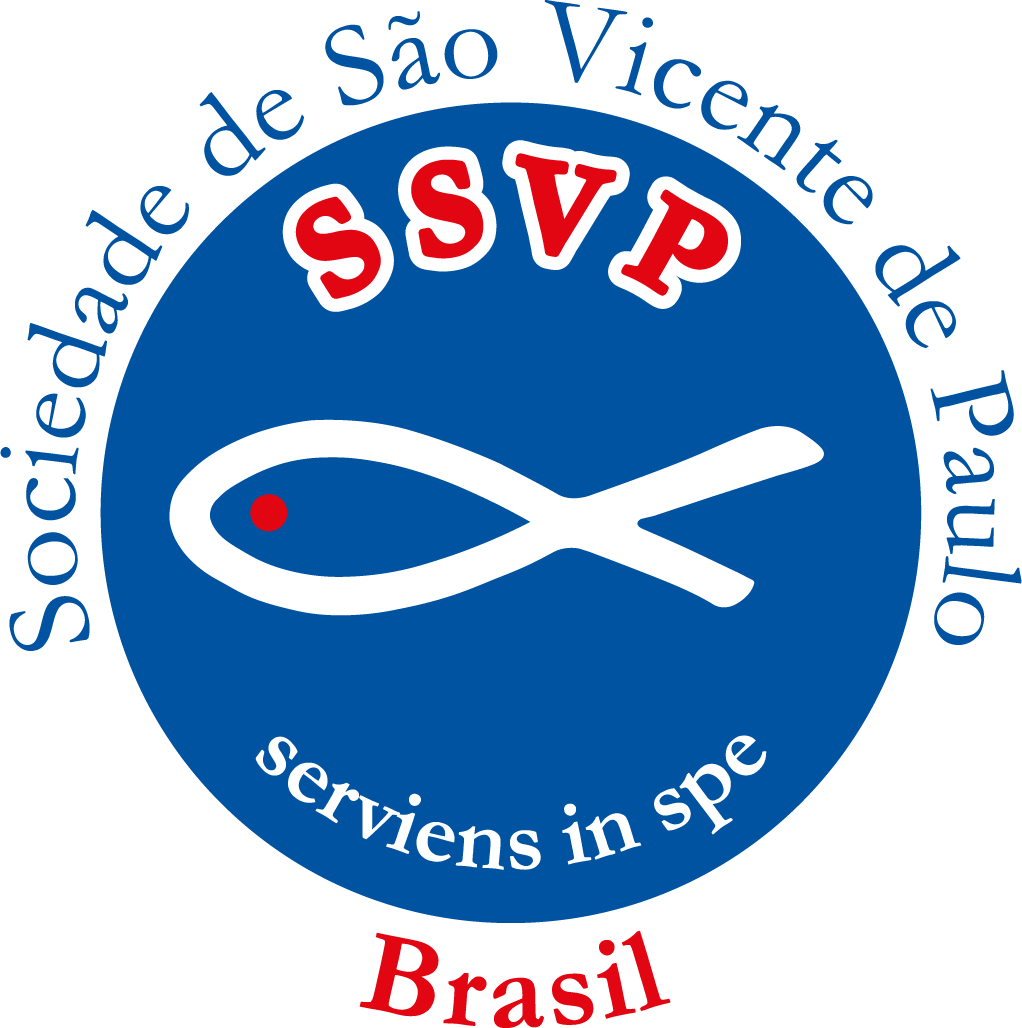 A Estrutura da SSVP e a sua organização
Formação Diretoria de Conselho Central
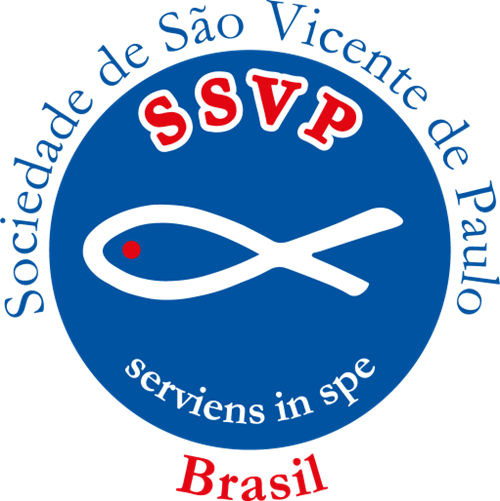 A Estrutura da SSVP

Devido ao  crescimento do número de conferências, fez-se necessário criar um órgão administrativo que estabelecesse uma ligação entre elas, e coordenasse suas atividades, para não fugir do objetivo proposto; para preservar os princípios fundamentais: “evangelizar e servir aos Pobres”.
Formação Diretoria de Conselho Central
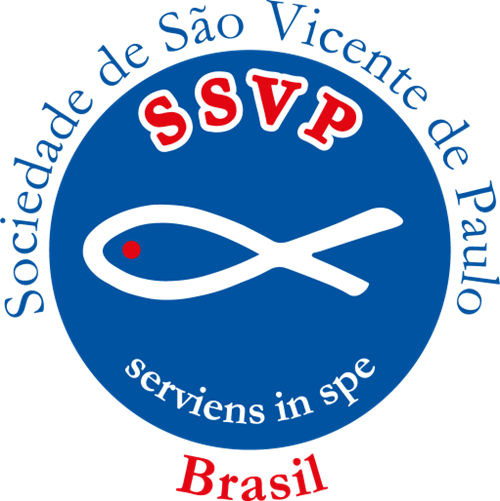 A Estrutura da SSVP


 A organização administrativa não foi pré-estruturada, 
pré-planejada. 
 
 Embora sendo uma organização católica de leigos a SSVP estabelece livremente suas regras, elege seus responsáveis com toda independência, administra o seu patrimônio de maneira autônoma.

 A estrutura hierárquica da SSVP é constituída de unidades vinculadas entre si.
Formação Diretoria de Conselho Central
Formação Diretoria de Cons. Central
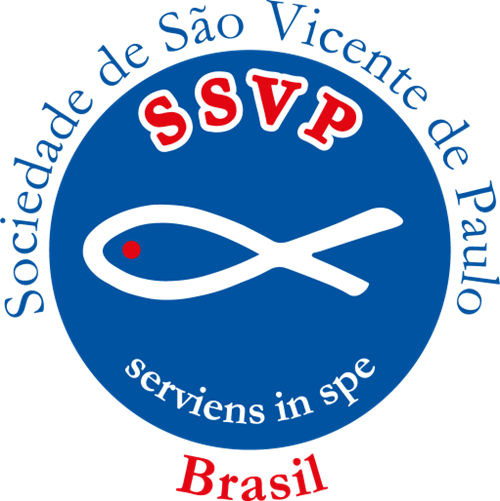 A Estrutura da SSVP



Embora seja católica, a SSVP não tem vínculo pastoral com as Paróquias, mas caminha junto à Igreja, seguindo e obedecendo seus preceitos.
Formação Diretoria de Conselho Central
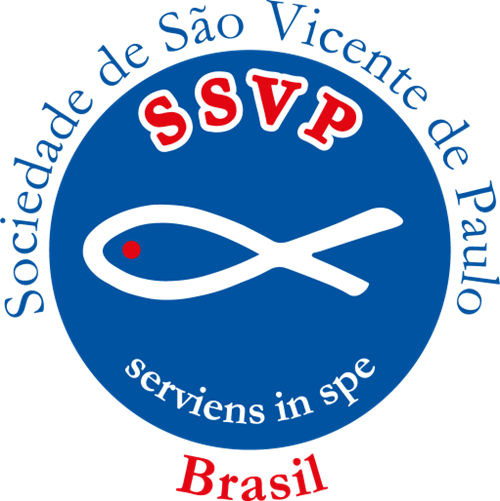 A Estrutura da SSVP


 A SSVP é uma comunidade Cristã formada por leigos(as) Católicos, com espiritualidade e carisma de São Vicente de Paulo, organizada de forma funcional e hierárquica;  

 No Brasil, houve a necessidade de criar os Conselhos Metropolitanos - CMs, por causa da grande extensão territorial do país e da quantidade de unidades vicentinas;
Formação Diretoria de Conselho Central
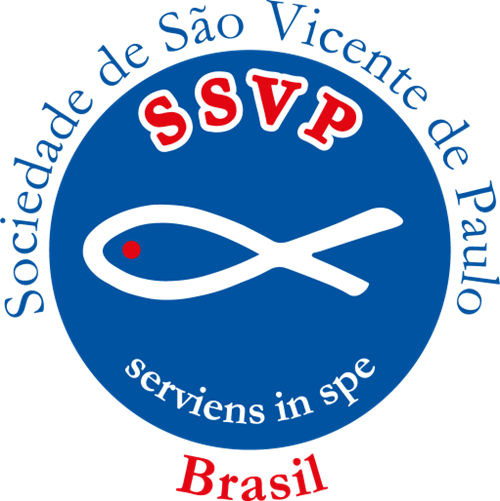 A Estrutura da SSVP


Os CMs foram criados para orientar e organizar a atuação das unidades vicentinas e os patrimônios.

Coordenar  as atividades vicentinas, estando a serviço das Conferências, CPs, CCs, Obras Unidas e Obras Especiais.
Formação Diretoria de Conselho Central
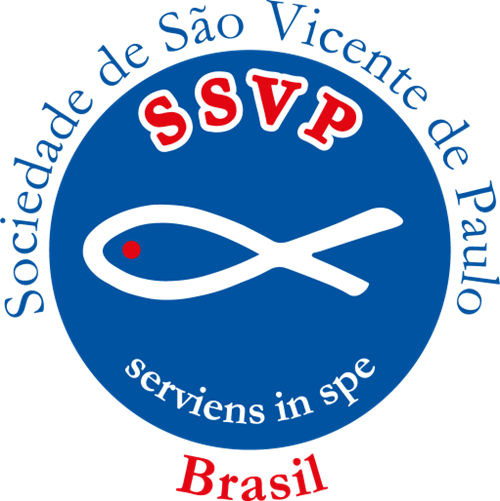 Hierarquia da Sociedade de São Vicente de Paulo
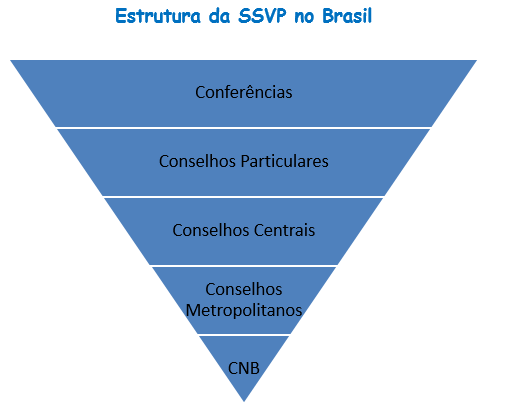 /Obras Unidas
Formação Diretoria de Conselho Central
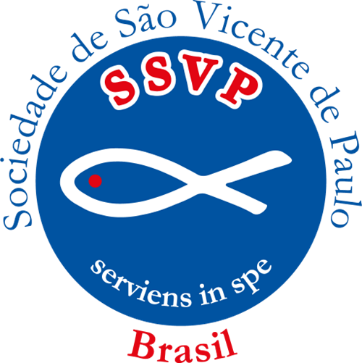 A Estrutura da SSVP


Entre os escalões citados, as conferências e os CPs, não possuem personalidade jurídica;

O Conselho Particular – CP, é quem está ligado diretamente  às Conferências, é o responsável pelo seu bom funcionamento. Dando total suporte às Conferências de sua área de atuação
Formação Diretoria de Conselho Central
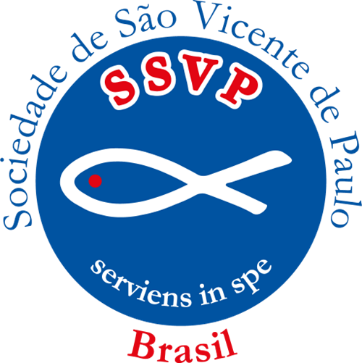 A Estrutura da SSVP


O Conselho Particular  é o órgão que cuida diretamente das conferências vicentinas, para que o trabalho junto  aos Pobres assistidos seja de acordo com os ideais vicentinos.

- Os Conselhos, não importa em que nível, são       especialmente chamados a criar novas Conferências, ajudar a expansão das já existentes.
Formação Diretoria de Conselho Central
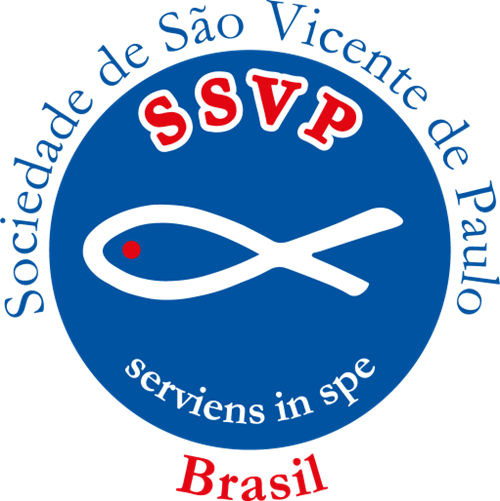 A importância da Regra
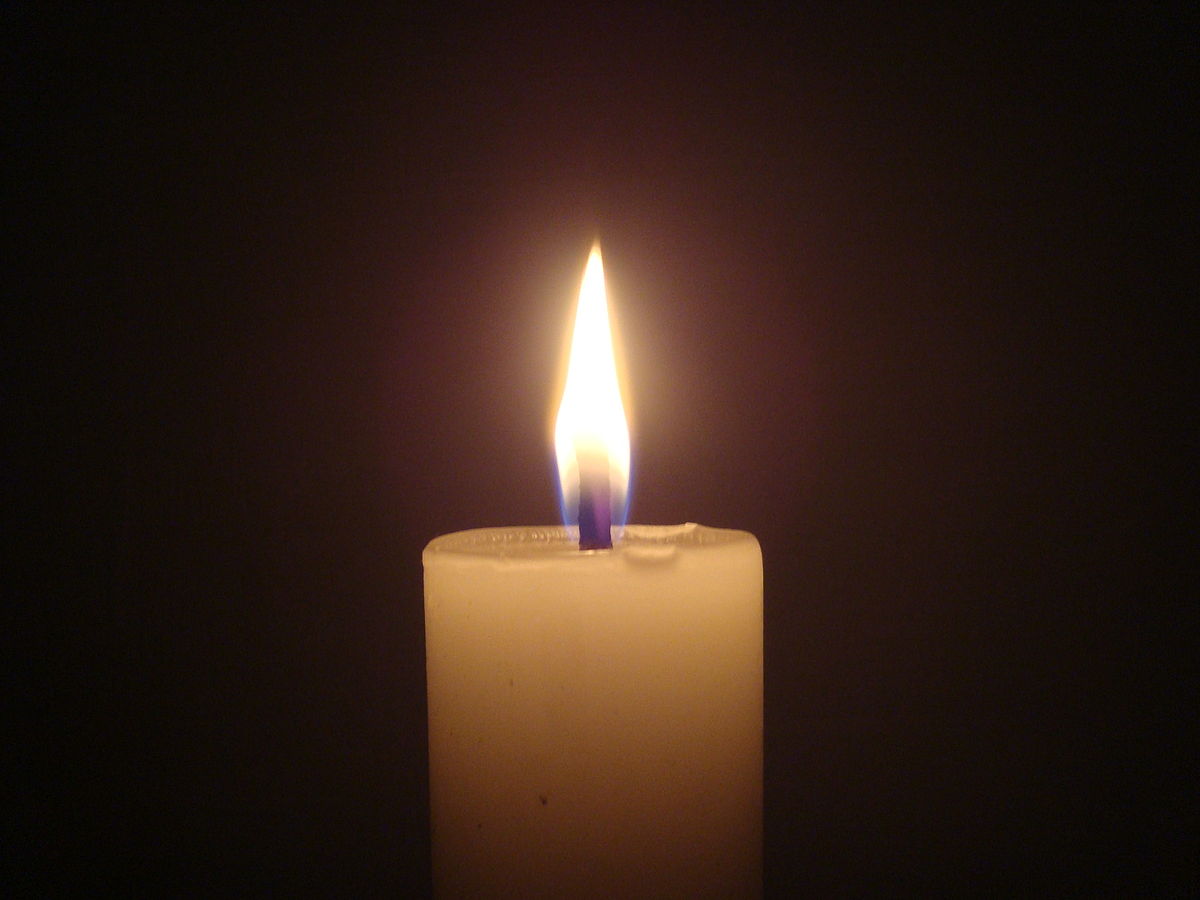 Formação Diretoria de Conselho Central
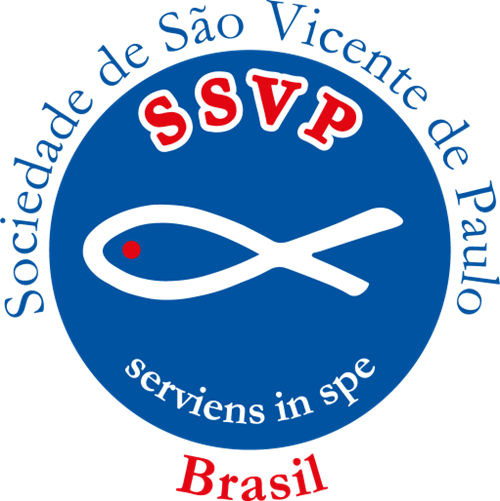 A importância da Regra
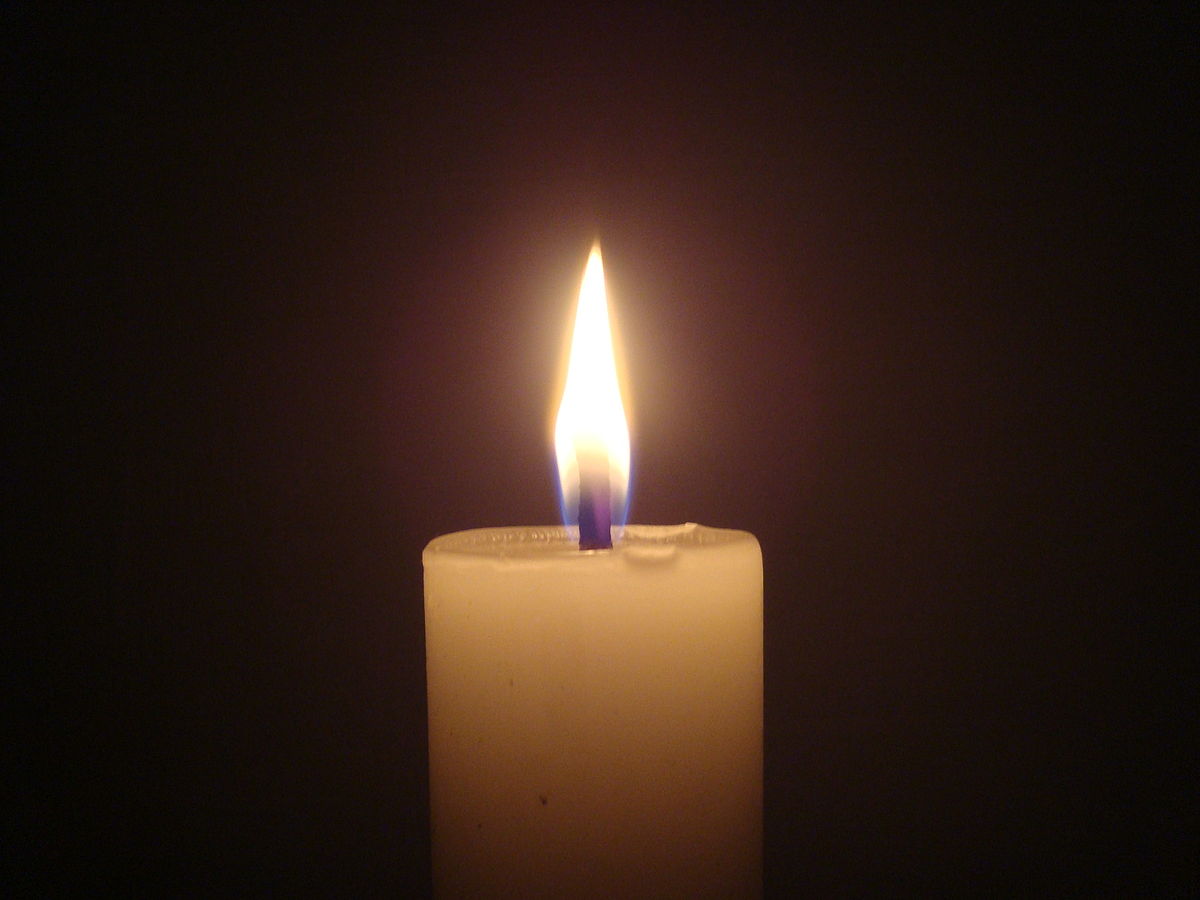 A Regra é a luz que mantém acesa a chama da unidade da SSVP em todos os lugares do planeta.
Formação Diretoria de Conselho Central
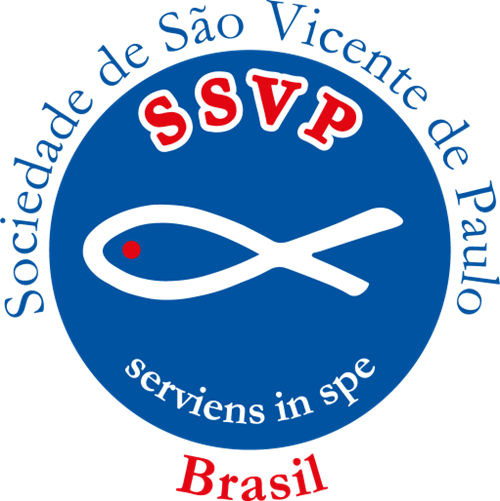 A importância da Regra
A Regra é um Livro que guarda toda a essência dos princípios Fundamentais da SSVP no mundo e, é graças a este Regulamento que existe a “unidade entre os vicentinos”.
Formação Diretoria de Conselho Central
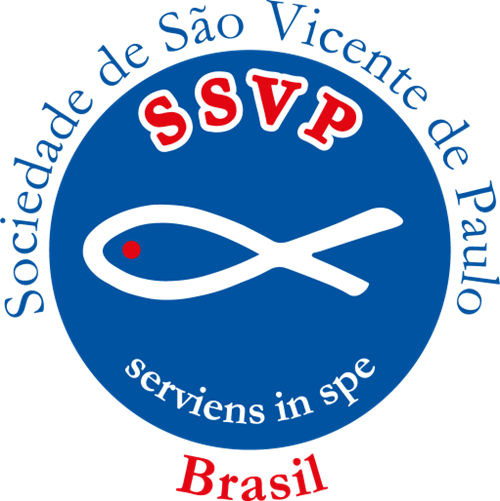 A importância da Regra
- O regulamento da SSVP é o livro do presidente e dos membros da Diretoria;

- A diretoria precisa cumprir as atribuições  prescritas na Regra.
Formação Diretoria de Conselho Central
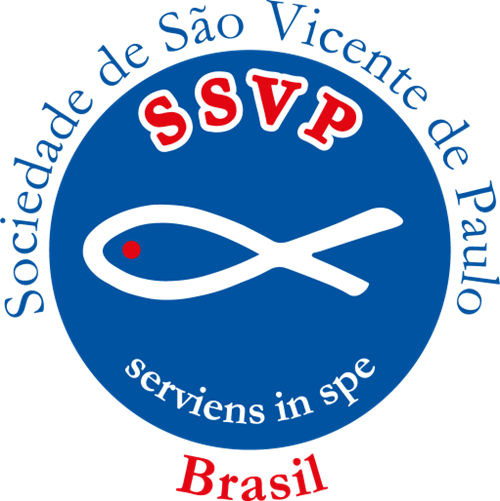 A importância da Regra
A Regra é um livro de orientação e de formação vicentina, orienta sobre: 

 - A vocação, o carisma  e a espiritualidade vicentina;

 - A unidade com a Igreja, 

 O trabalho junto aos Pobres;

  A  vida de oração e  as virtudes vicentinas.
Formação Diretoria de Conselho Central
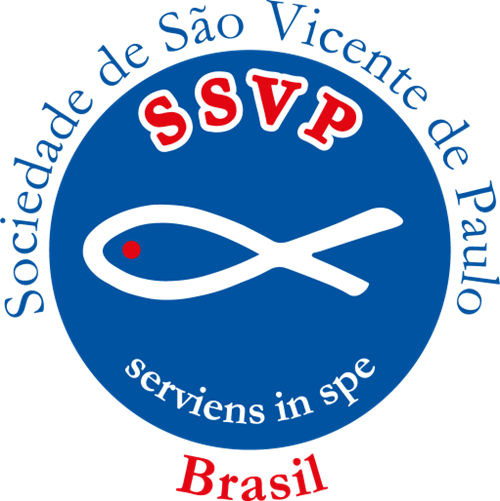 A importância da Regra
A Regra é um Livro que guarda toda a essência dos princípios Fundamentais da SSVP no mundo e, é graças a este Regulamento que existe a “unidade entre os vicentinos”.
Formação Diretoria de Conselho Central
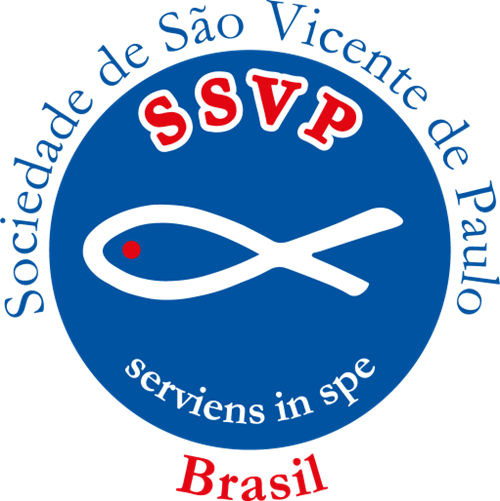 A importância da Regra
A diretoria precisa conhecedor a regra para saber das suas funções e dos deveres, como responsáveis por seu Conselho e das demais unidades; 

Conhecer e seguir a regra ajuda a ter menos problemas para dirigir e administrar o CC.

Cumprir as atribuições  prescritas na Regra.
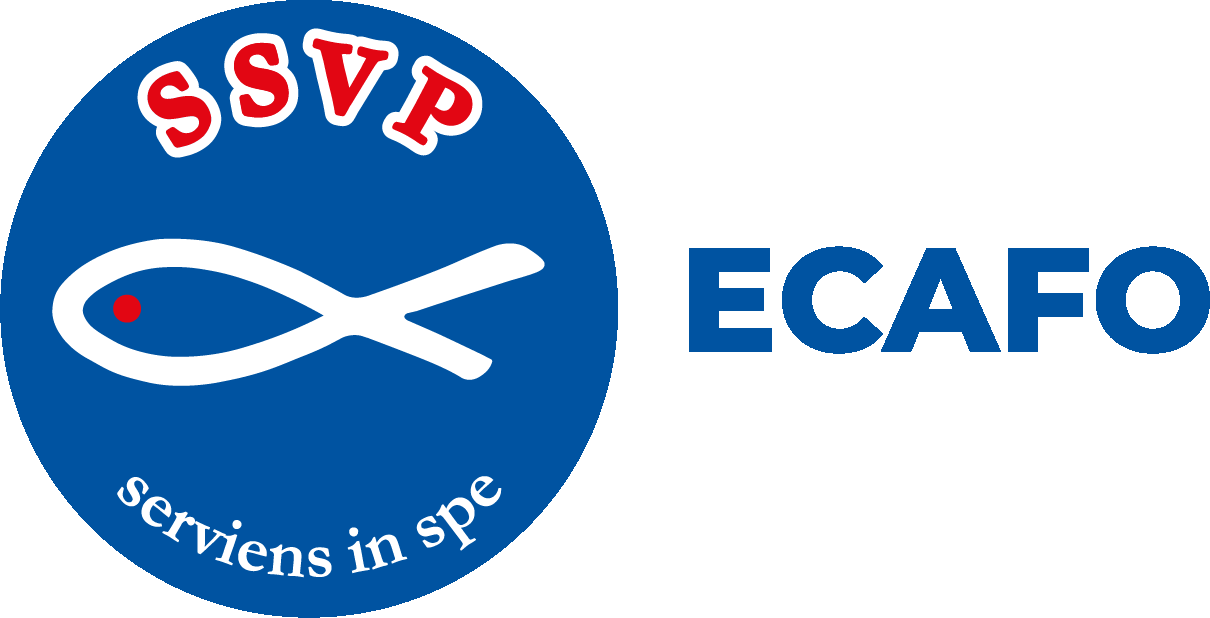 Louvado Seja Nosso Senhor Jesus Cristo! 
ecafo@ssvpbrasil.org.br